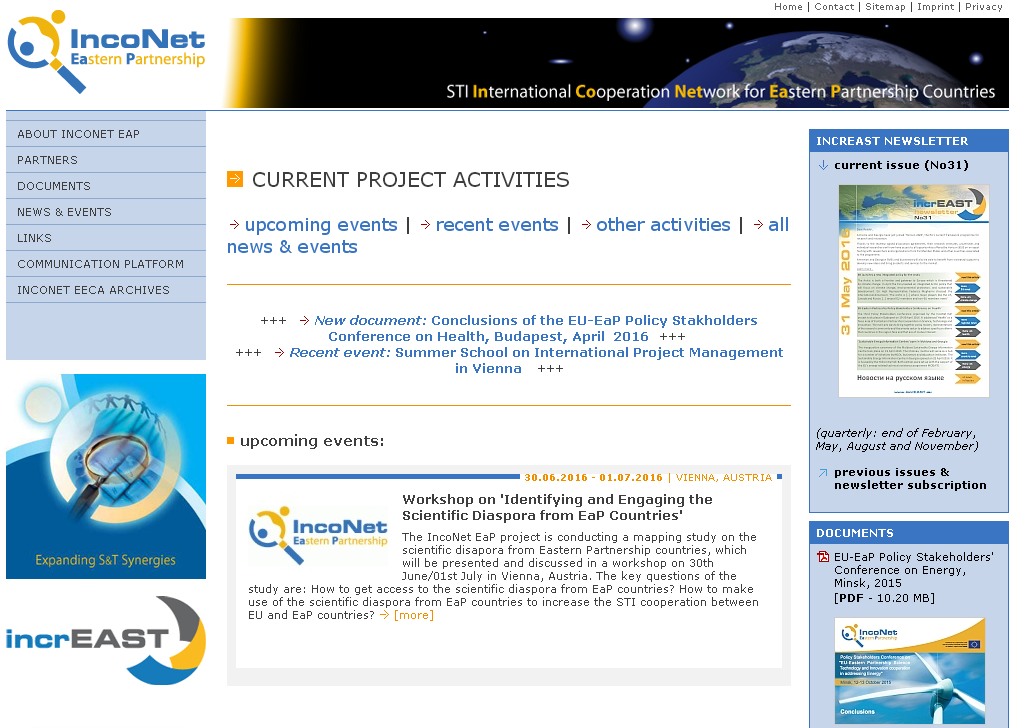 http://www.inco-eap.net/
The IncoNet EaP project
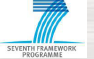 A 4 year long Coordination and Support Action running since Sept.2013, dedicated to the EU – EaP RDI cooperation 
Implemented by a consortium of 19 renowned institutions from EU MSs/ACs and all the Eastern Partnership countries 
In close coordination with the IncoNet  targeting the Central Asian Countries
Main activities
I.Coordinating activities on major Societal Challenges: Energy, Climate Change and Health (EN, CC and HE) 
II.Providing analytical evidence 
III.Supporting RDI Policy Dialogue 
IV.Promoting participation in H2020 
V.Promoting Innovation
Information Exchange Portalhttp://www.increast.eu
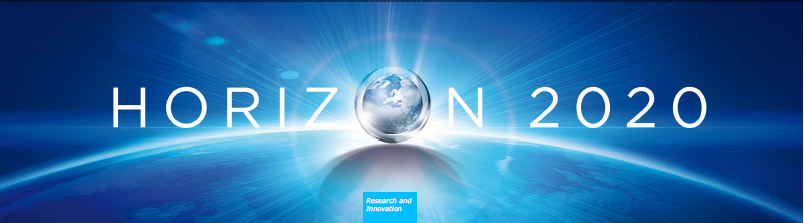 Strengthening Research and Innovation Links towards Ukraine
https://ri-links2ua.eu/
The RI-LINKS2UA project
Main goal: support and enhance the integration of Ukraine to the European Research Area
      Consortium: 12 renewed organisations with professional STI policy and policy analysis background from EU MS /AC
      Core objectives :
to further support and stimulate the policy dialogue on R&I between EU and Ukraine and therefore to enable the better integration of Ukraine into ERA, by identifying remaining obstacles, drivers and opportunities through analytical evidence and R&I policy advice;
to contribute to the improvement of supportive framework conditions in the field of R&I through a targeted portfolio of activities in order to systematically enhance and stimulate the EU-Ukraine STI cooperation;
to further encourage and facilitate cooperation between research actors from the EU and Ukraine through a set of supportive R&I measures and by promoting EU-Ukrainian participation in joint projects in Horizon 2020 and other EU funded programmes.
Main activities
WP1, International Knowledge exchange to support the integration of Ukraine into ERA
WP2, Widening, promoting and encouraging Ukrainian participation in Horizon 2020
WP3, Governance of Ukrainian participation in Horizon 2020
WP4, Innovation SupportWP5, Dissemination, Exploitation and Quality assurance
WP6, Project Management and Coordination
NIP/Ukraine, IncoNet EaP, RI&LINKS2UAPartner, 
Olena Koval
Office 801, 180, Gorkiy Street, Kyiv, 03680, Ukraine
Tel/fax: +380 44 529 0332
E-mail: o.koval@h2020.com.ua 
nip@fp7-ncp.kiev.ua
Web: www.h2020.com.ua
http://www.fp7-ncp.kiev.ua
Thanks for your attention
[Speaker Notes: PIC, LEAR, Partners Search]
IncoNet EaP Partner, NIP/Ukraine
office 801, 180, Gorkiy Street, Kyiv, 03680, Ukraine
Tel/fax: +380 44 529 0332
E-mail: nip@fp7-ncp.kiev.ua
Web: http://www.fp7-ncp.kiev.ua
Thanks for your attention